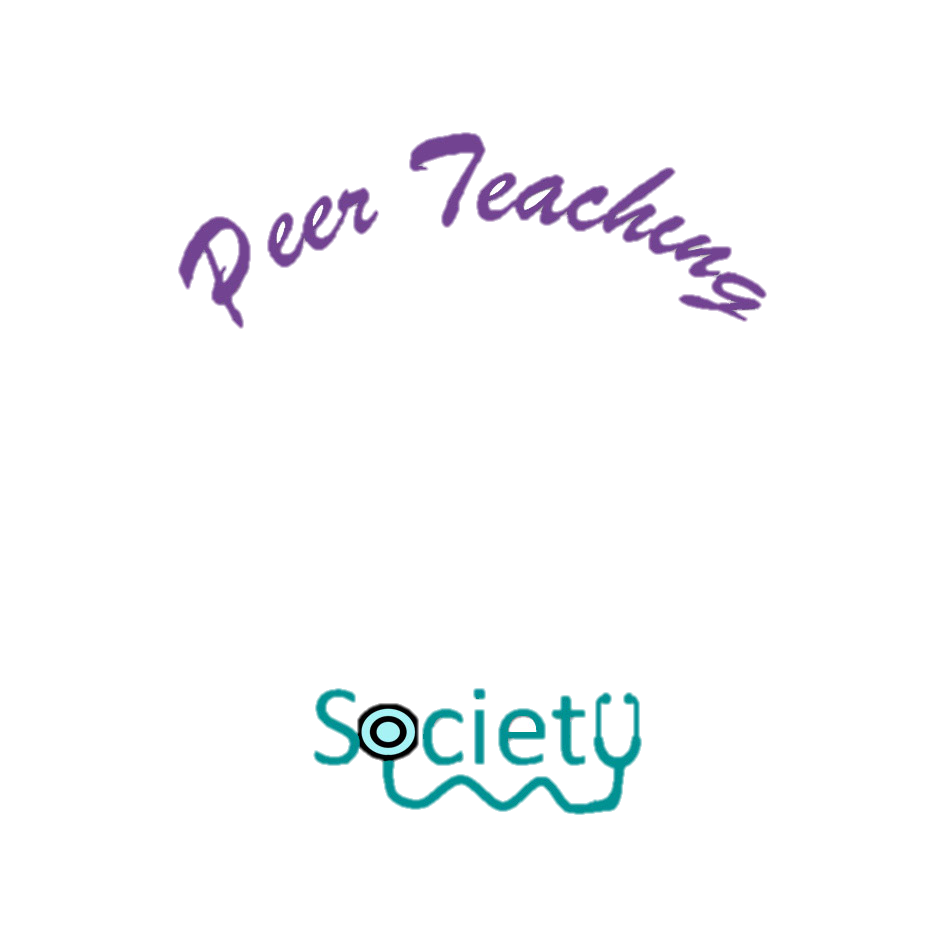 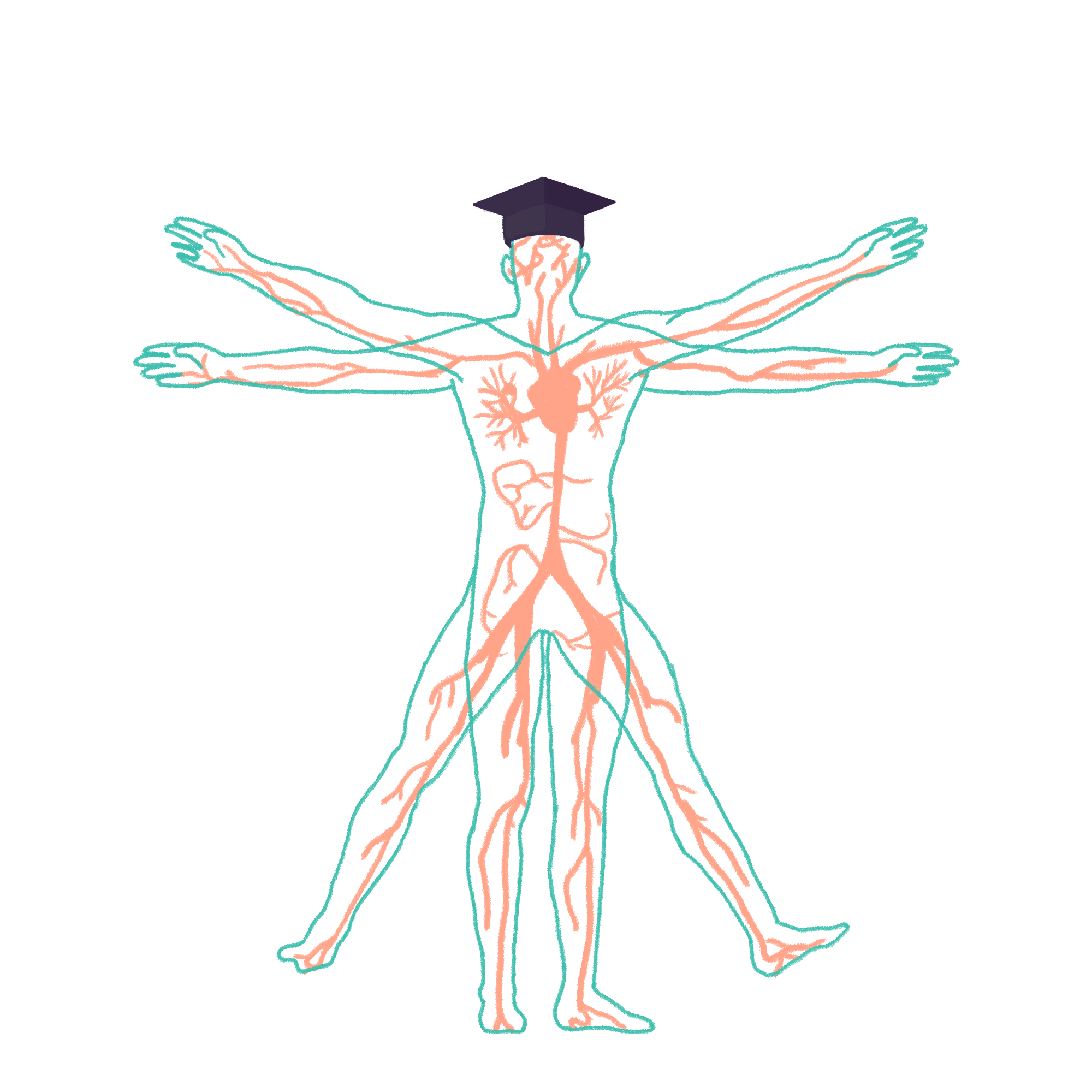 2023/2024
SUGAR 2
Phase 1 Revision Session

Alice Wilkinson
24/04/24 6:30pm
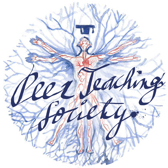 The Peer Teaching Society is not liable for false or misleading information…
Aims and Objectives
Renal:
Basic Renal Processes  
Ion and water regulation
Hormone regulation

Pituitary:
Hormones
Feedback loops
Thyroid



Pancreas:
Endocrine
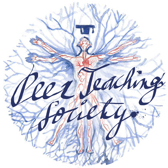 The Peer Teaching Society is not liable for false or misleading information…
Renal Processes
Functions of the kidneys: 
Water, ion, and acid-base regulation
Removal of metabolic waste products (blood → urine)
Removal of foreign chemicals (blood → urine)
Gluconeogenesis 
Hormone/enzyme production
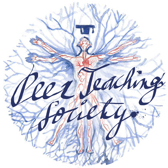 The Peer Teaching Society is not liable for false or misleading information…
GFR
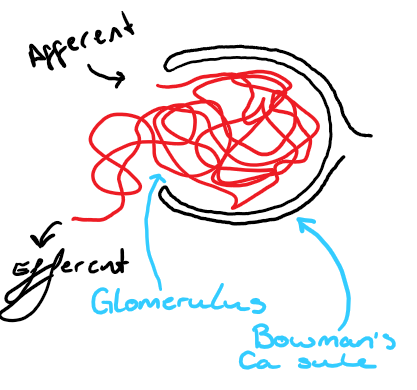 Glomerular filtration = filter plasma from the glomerular capillaries → Bowman's space/capsule
Glomerular filtrate (Plasma like fluid in bowman’s capsule) - Cells, Proteins. Substances move by bulk flow
Glomerular filtration rate = total filter volume / unit time
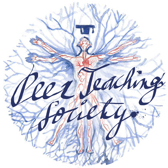 The Peer Teaching Society is not liable for false or misleading information…
Bulk flow
Small, lipid insoluble proteins/large molecules are transported across a capillary membrane from high to low pressure.

Bi-directional depending on what direction the net pressure gradient is going. In glomerulus, its being filtered rather than reabsorbed.
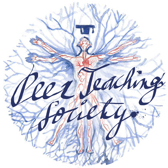 The Peer Teaching Society is not liable for false or misleading information…
GFR
Glomerular filtration rate = total filter volume / unit time
GFR (volume) determined by:
net filtration pressure* - afferent/efferent arteriole  
Capillary permeability* - renal = fenestrated 
Filtration surface area - long capillary length of glomerulus
At a given Net filtration Pa, GFR ∝ permeability and SA
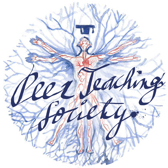 The Peer Teaching Society is not liable for false or misleading information…
[Speaker Notes: All affect filtrate volume]
Calculating GFR
Because GFR is measuring the rate of filtration by the glomerulus, it can be calculated fairly accurately by the rate of renal clearance of certain molecules.

What are the necessary conditions for this molecule to be used to calculate the FV? [3]
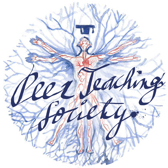 The Peer Teaching Society is not liable for false or misleading information…
[Speaker Notes: All affect filtrate volume]
Calculating GFR
Use a filtered molecule as a measurable control for filtration volume.

Conditions:
Freely filtered
Not secreted or absorbed in tubules 
Not metabolised 

What Molecule fits these criteria and is used?
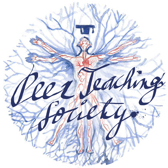 The Peer Teaching Society is not liable for false or misleading information…
[Speaker Notes: All affect filtrate volume]
Calculating GFR
Use a filtered molecule as a measurable control for filtration volume.

Conditions:
Freely filtered
Not secreted or absorbed in tubules 
Not metabolised 

What Molecule fits these criteria and is used? Creatinine (insulin ideal)
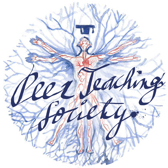 The Peer Teaching Society is not liable for false or misleading information…
[Speaker Notes: All affect filtrate volume]
Calculating GFR - Creatinine clearance
GFR = UrineC x urine flow rate 
           —--------------------------------
                       PlasmaC
GFR (70kg healthy person) = >125ml/min
Creatinine = >90
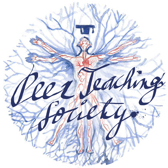 The Peer Teaching Society is not liable for false or misleading information…
[Speaker Notes: All affect filtrate volume]
Questions
What process related to glucose do the kidneys undergo in the post-absorptive state? [2]
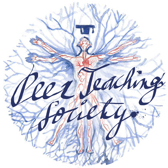 The Peer Teaching Society is not liable for false or misleading information…
[Speaker Notes: All affect filtrate volume]
Questions
What process related to glucose do the kidneys undergo in the post-absorptive state? [2]

Gluconeogenesis mainly in the PCT. Synthesizing glucose from non-hexose precursors (in this case lactate specifically)
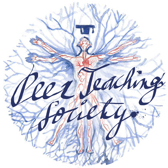 The Peer Teaching Society is not liable for false or misleading information…
[Speaker Notes: All affect filtrate volume]
Questions
Name 2 functions of the kidney

What is a normal GFR

What molecule is used to measure GFR

By what process are substances filtered into the BC?
Bulk flow
Active transport
Exocytosis
Osmosis
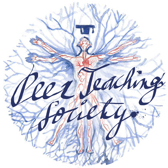 The Peer Teaching Society is not liable for false or misleading information…
Questions
5. Which of the following is not a reason that creatinine clearance is used to measure GFR
Freely filtered
Not secreted or absorbed in tubules
Small molecular weight
Not metabolised
6. Which of the following is true about renal clearance? (urineC x flow rate)/plasmaC
The best approximation of GFR is with creatinine clearance 
A substance with clearance > GFR must be filtered and secreted 
A substance with clearance > GFR must be filtered and absorbed
It can be calculated using only urine flow rate and urine concentration
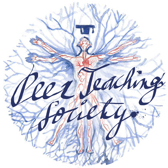 The Peer Teaching Society is not liable for false or misleading information…
Questions
Name 2 functions of the kidney
water, ion, acid/base regulation
Waste product removal (metabolic/chemical)
Gluconeogenesis
Hormone/enzyme production
What is a normal GFR   125ml/min 
What molecule is used to measure GFR     Creatinine
By what process are substances filtered into the BC?
Bulk flow
Active transport
Exocytosis
Osmosis
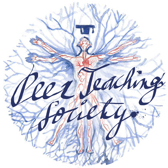 The Peer Teaching Society is not liable for false or misleading information…
Questions
5. Which of the following is not a reason that creatinine clearance is used to measure GFR
Freely filtered
Not secreted or absorbed in tubules
Small molecular weight
Not metabolised
6. Which of the following is true about renal clearance? (urineC x flow rate)/plasmaC
The best approximation of GFR is with creatinine clearance 
A substance with clearance > GFR must be filtered and secreted 
A substance with clearance > GFR must be filtered and absorbed
It can be calculated using only urine flow rate and urine concentration
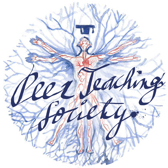 The Peer Teaching Society is not liable for false or misleading information…
Filtration Pressure
Starling forces
→ Hydrostatic pressure (Pa caused by flow resistance in the glomerular capillaries or Bowman’s capsule.)
→ Oncotic pressure (Pa caused by osmotic movement as a result of protein concentration differences.)
Hydrostatic Pa in glomerulus (Pgc) is impacted by the lumen radius of afferent and efferent arterioles
Oncotic Pa in Bowman’s capsule (πbs) is zero because in a healthy kidney, no proteins can cross into the Bowman’s capsule so there is nothing to produce osmotic movement
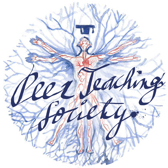 The Peer Teaching Society is not liable for false or misleading information…
Filtration Pressure
Starling forces:  Net Glomerular Filtration Pa = Pgc - Pbs - πgc
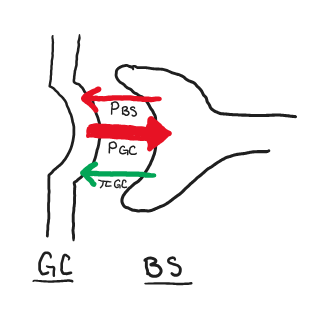 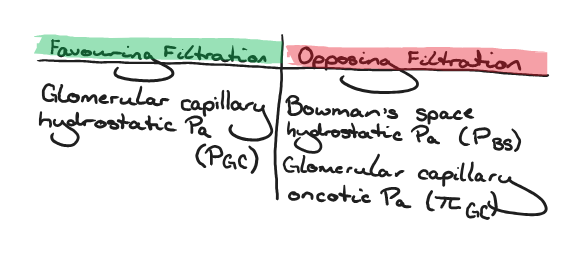 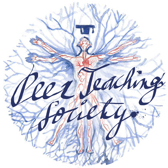 The Peer Teaching Society is not liable for false or misleading information…
Hydrostatic Pressure
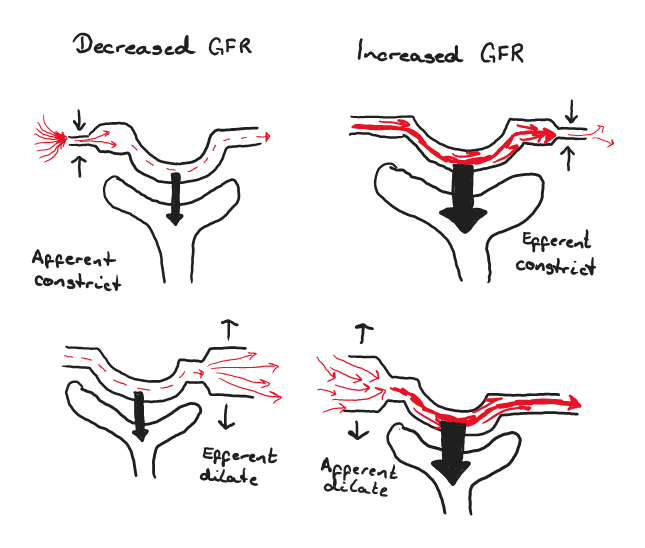 AUTOREGULATION (afferent):
Intrinsic property of arteriole smooth muscle in nephron 
Myogenic: raised Pa in arteriole detected so afferent constricts to lower Pa and GFR
Tubuloglomerular: RAAS*. Change in NaCl detected (macula densa) so afferent lumen adjusts
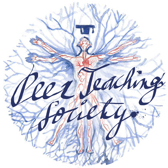 The Peer Teaching Society is not liable for false or misleading information…
Capillary permeability
Significantly higher filtration rates of capillaries in the nephron compared systematically.
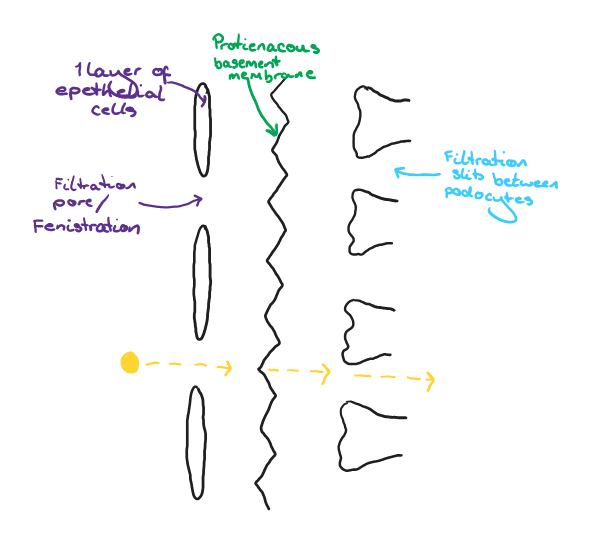 Physical histology (Highly fenestrated capillaries, podocytes with filtration slits. Allow lots of bulk transport, not high molecular weight molecules (blood cells, proteins/protein-bound minerals)
Filtration pathway -vely charged as are most proteins
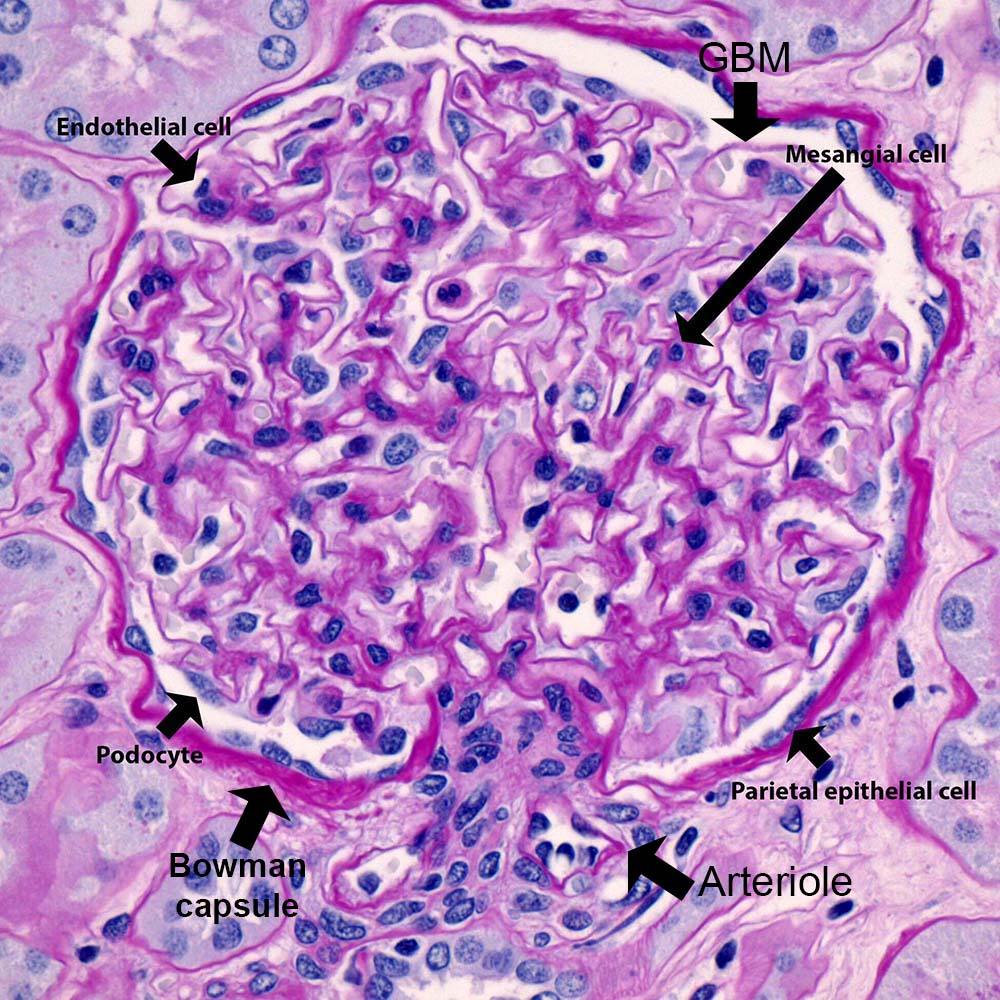 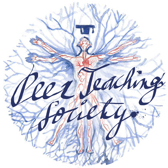 The Peer Teaching Society is not liable for false or misleading information…
Questions
Which of the following will lead to increased glomerular fluid filtration?
An increase in plasma protein concentration
An increase in fluid pressure in the bowman’s space
An increase in glomerular capillary blood pressure 
Afferent arteriole constriction
2.   True or false: Oncotic pressure of bowman’s capsule is 0 because there is no significant protein concentration to drive osmosis
3. Which of the following stimulates the myogenic response in hydrostatic autoregulation?
RAAS
Macula densa detention of NaCl change
Cardiac baroreceptors detecting a change in systemic blood pressure
Intrinsic property of nephron arteriole smooth muscle
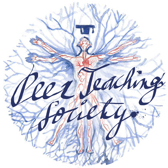 The Peer Teaching Society is not liable for false or misleading information…
Questions
Which of the following will lead to increased glomerular fluid filtration?
An increase in plasma protein concentration
An increase in fluid pressure in the bowman’s space
An increase in glomerular capillary blood pressure 
Afferent arteriole constriction
2.   True or false: Oncotic pressure of bowman’s capsule is 0 because there is no significant protein concentration to drive osmosis True
3. Which of the following stimulates the myogenic response in hydrostatic autoregulation?
RAAS
Macula densa detention of NaCl change
Cardiac baroreceptors detecting a change in systemic blood pressure
Intrinsic property of nephron arteriole smooth muscle
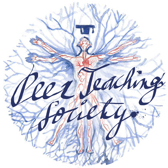 The Peer Teaching Society is not liable for false or misleading information…
Ion and water Regulation
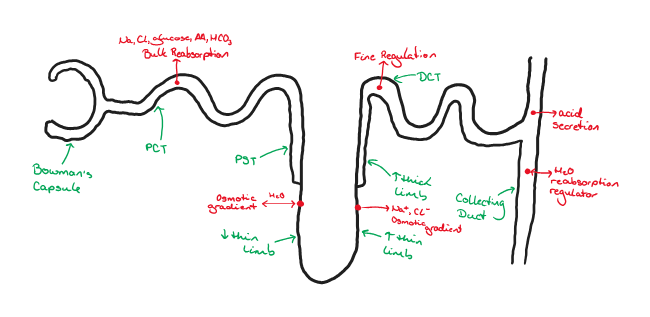 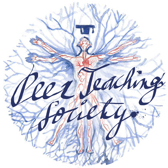 The Peer Teaching Society is not liable for false or misleading information…
Proximal Convoluted Tubule (PCT)
Primary active Na+ reabsorption
(BC → tubular cell) 
Na+/H+ countertransport
Na co- transports MANY molecules (glucose, phosphates, aa, lactates)
(tubular cell → GC)
NaKATPase: 3Na out/2K in

Water freely flows due to leaky (many aquaporins) PCT
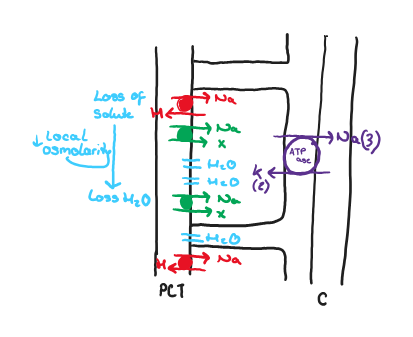 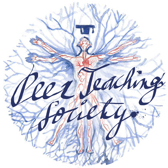 The Peer Teaching Society is not liable for false or misleading information…
Proximal Convoluted Tubule (PCT)
Proximal bicarb reabsorption
In tubular cell: CO2 + H20 → H2CO3 (carbonic anhydrase)
Co-transported out of cell into capillaries with Na+
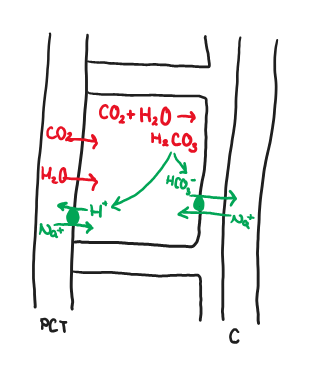 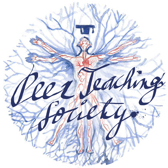 The Peer Teaching Society is not liable for false or misleading information…
Proximal Convoluted Tubule (PCT)
Amino acid reabsorption
Co-transported with Na+ (different co-transported for each different AA)

Cl- absorption
Week tight junctions between tubular cells means Na+ and Cl- can diffuse freely out of the lumen into capillaries
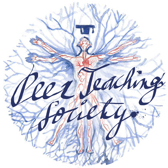 The Peer Teaching Society is not liable for false or misleading information…
Proximal Convoluted Tubule (PCT)
What is the transport maximum?

What is Glucosuria?
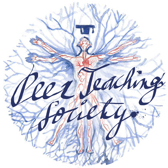 The Peer Teaching Society is not liable for false or misleading information…
Proximal Convoluted Tubule (PCT)
What is the transport maximum?
The limit to the amount of material the tubule can reabsorb per unit time due to binding site saturation

What is Glucosuria?
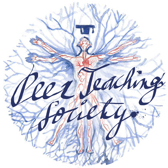 The Peer Teaching Society is not liable for false or misleading information…
Proximal Convoluted Tubule (PCT)
What is the transport maximum?
The limit to the amount of material the tubule can reabsorb per unit time due to binding site saturation

What is Glucosuria? 
glucose in a non-diabetic person’s urine due to plasma glucose exceeding TM
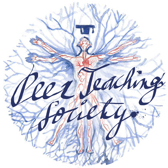 The Peer Teaching Society is not liable for false or misleading information…
Loop of Henle
Descending Limb
Water permeable and doesn’t exchange Na/Cl
Water moves between limb + interstitial fluid until osmolarity is the same between them.
More hyperosmotic (less water lost, more solute in IF) further into medulla
Ascending limb
Reabsorbs (pumps out) Na + Cl but is impermeable to water
Descending limb + IF have a higher osmolarity, distal tubule is more diluted and IF is hyperosmotic ready for bulk H2O reabsorption at collecting duct
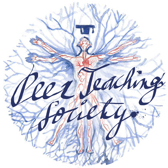 The Peer Teaching Society is not liable for false or misleading information…
Loop of Henle
For now, pretend the filtrate in the tubules is stationary! Easier to explain
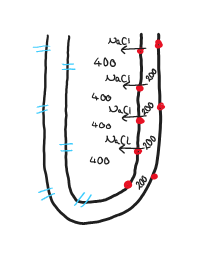 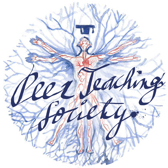 The Peer Teaching Society is not liable for false or misleading information…
Loop of Henle
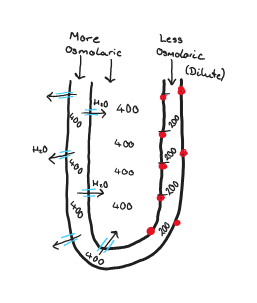 This is achieving:
Reabsorbed H2O into the blood
Hyperosmotic IF so there can be massive H2O reabsorption at the collecting duct + conc urine
Hypoosmotic fluid in distal tube
Loop countercurrent multiplier - difference in osmolarities between the ascending and descending so IF hyperosmolarity can be maintained
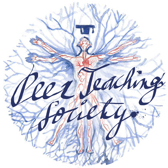 The Peer Teaching Society is not liable for false or misleading information…
Loop of Henle
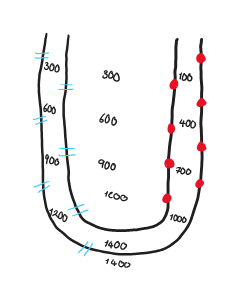 Now add back in the idea of flow!

Ascending limb is more diluted and has generally less stuff in it so flow is slower than descending

Na + Cl transport = NKCC2 proton pump (Na, Cl, and K)
K back into Loop lumen by ROMK
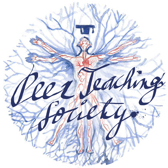 The Peer Teaching Society is not liable for false or misleading information…
Loop of Henle
What drug inhibits NKCC2 in order to dilute the blood and concentrate urine? [1]
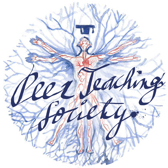 The Peer Teaching Society is not liable for false or misleading information…
Loop of Henle
What drug inhibits NKCC2 in order to dilute the blood and concentrate urine? [1]

Frusemide
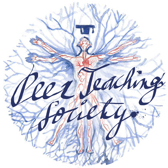 The Peer Teaching Society is not liable for false or misleading information…
Loop of Henle
How is mass diffusion from hyperosmotic IF into blood vessels prevented? [2 marks]
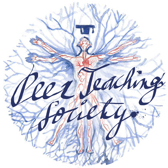 The Peer Teaching Society is not liable for false or misleading information…
Loop of Henle
How is mass diffusion from hyperosmotic IF into blood vessels prevented? [2 marks]

Specialised blood vessels in the medulla called vasa recta have a hairpin loop structure.

The effect of solutes in/water out as it descended deeper, is reversed after the loop bends and ascends. Solutes out/water in again.
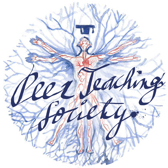 The Peer Teaching Society is not liable for false or misleading information…
Distal convoluted tube (DCT)
Fine tune reabsorption of solutes (Na, K, Pi, Ca)

Co-transporter for Na and Cl reabsorption: NCC → further dilutes filtrate


What drug inhibits NCC? [1]
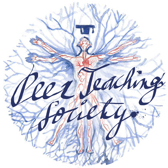 The Peer Teaching Society is not liable for false or misleading information…
Distal convoluted tube (DCT)
Fine tune reabsorption of solutes (Na, K, Pi, Ca)

Co-transporter for Na and Cl reabsorption: NCC → further dilutes filtrate


What drug inhibits NCC? [1]
Thiazide
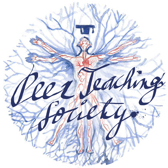 The Peer Teaching Society is not liable for false or misleading information…
Collecting duct
H2O reabsorption regulator

Principal cells -> Majority, Na+ reabsorption and K excretion 
Intercalated cells -> assist in acid/base control
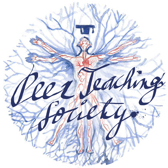 The Peer Teaching Society is not liable for false or misleading information…
Collecting duct
Aldosterone action
Na enters the parietal cell via ENaC (epithelial sodium channel) and from parietal cell into capillaries via NaKATPase channels
Aldosterone increases the transcription rate of both of these = apical Na influx into parietal cells. K efflux.
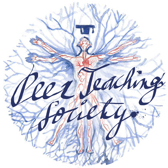 The Peer Teaching Society is not liable for false or misleading information…
Collecting duct
Vasopressin (ADH) action 
Binds to V2 receptors of collecting duct and increase aquaporin insertion.
Increases permeability to H2O so more can be reabsorbed and the urine is more concentrated.
Signalled by osmoreceptors in the hypothalamus detecting change of plasma osmolarity
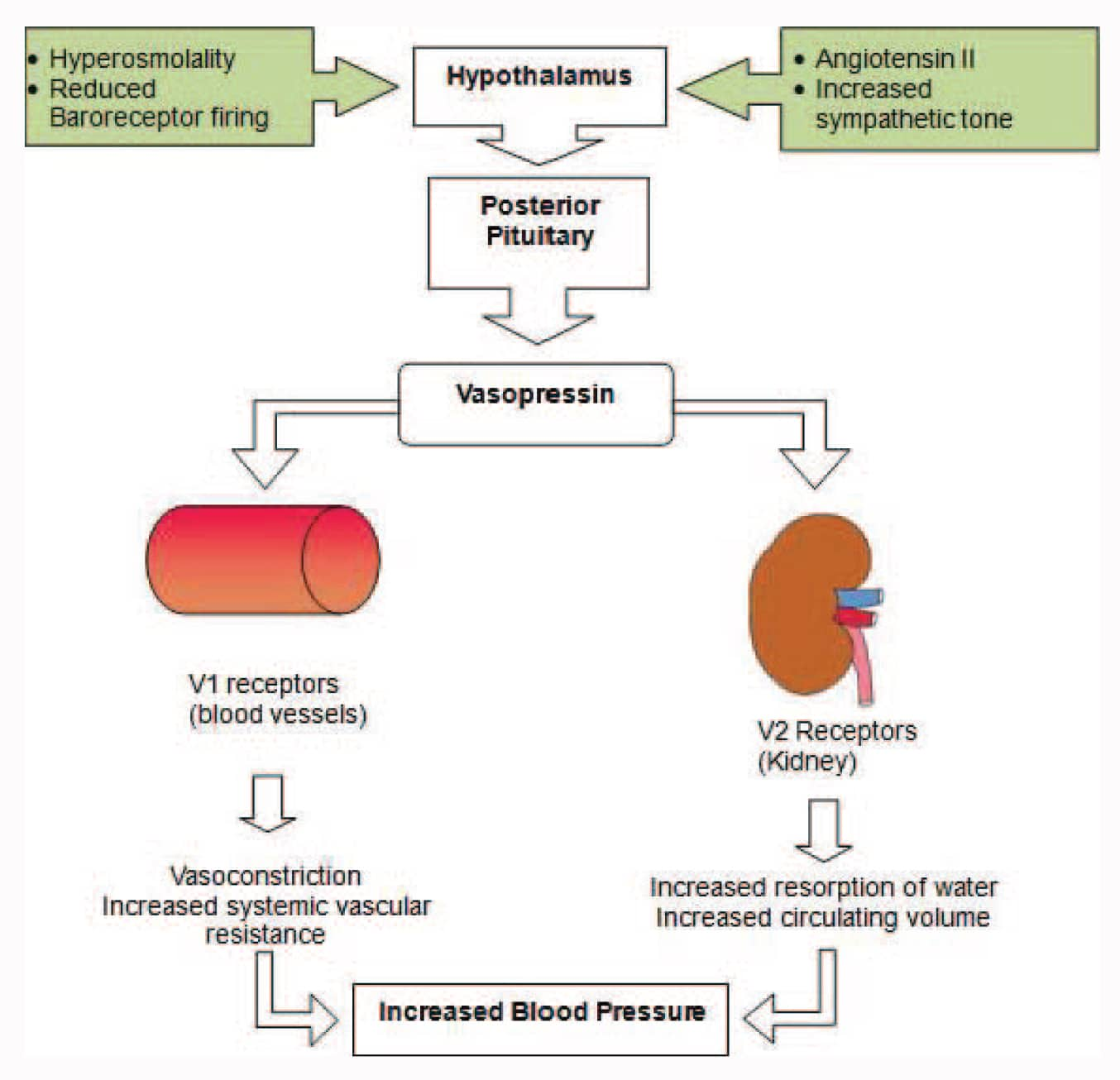 https://resources.wfsahq.org/atotw/vasopressin-2/
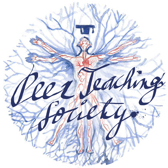 The Peer Teaching Society is not liable for false or misleading information…
Questions
True or false: Medullary hyperosmotic state is maintained by the exchange of water in the ascending limb of the loh.
An increase in renin production is caused by:
Increased renal artery blood pressure
Decreased sodium perfusion of macula densa
Elevated levels of angiotensin II 
Decreased systemic blood pressure
When sodium is being reabsorbed from the tubular cells to the blood in the PCT, what transport protein is being used?
NaKATPase
Na+/H+ counter transport
NKCC2 proton pump
ENaC
Liddle’s syndrome is a genetic disorder causing overexpression of ENaC channels. Where in the nephron are ENaC channels found? And what physiological outcome does this overactivity have? [3]
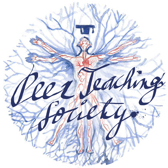 The Peer Teaching Society is not liable for false or misleading information…
Questions
True or false: Medullary hyperosmotic state is maintained by the exchange of water in the ascending limb of the loh. False
An increase in renin production is caused by:
Increased renal artery blood pressure
Decreased sodium perfusion of macula densa
Elevated levels of angiotensin II 
Decreased systemic blood pressure
When sodium is being reabsorbed from the tubular cells to the blood in the PCT, what transport protein is being used?
NaKATPase
Na+/H+ counter transport
NKCC2 proton pump
ENaC
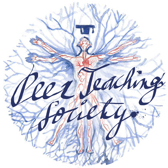 The Peer Teaching Society is not liable for false or misleading information…
Questions
Liddle’s syndrome is a genetic disorder causing overexpression of ENaC channels. Where in the nephron are ENaC channels found? And what physiological outcome does this overactivity have? [3]

Tubular facing wall of parietal cells in the collecting duct

Elevated sodium reabsorption/sodium plasma concentration causing hypertension OR hyporeninemia OR suppressed aldosterone secretion.
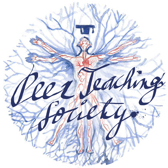 The Peer Teaching Society is not liable for false or misleading information…
Acid/base regulation
HCO3 reabsorbed at PCT (Na counter-transport after CO2+H2O)
H+ filtered at PCT (Na counter-transport)

Intercalated cells
Alpha cells → H/KATPase to secrete H+ back into lumen
Beta cells → Reabsorption of HCO3-
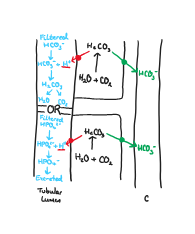 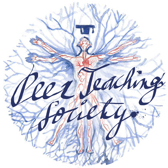 The Peer Teaching Society is not liable for false or misleading information…
Acid/base regulation
Relationship between CO2 and H+:
CO2 + H2O ←→ H2CO3 ←→ HCO3 + H+ 
(carbonic anhydrase)
Kidneys regulate reabsorption/filtration rates of H+ depending on arteriole H+ concentrations

H+ buffers: CO3/HCO3- system and external phosphates/proteins (Ammonium is the most significant, also HPO42-)

Metabolic alkalosis Vs acidosis - requires coordination of kidney & respiratory system. Resp (Minutes) Kidney (hours/days)
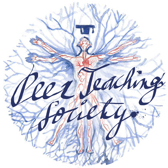 The Peer Teaching Society is not liable for false or misleading information…
RAAS
Macula densa detects change in Na. Releases prostaglandins to stimulate granular cells. Granular cells (juxtaglomerular) release renin which has +ve feedback on kidney.

Renin stimulates angiotensinogen → 
angiotensin 1
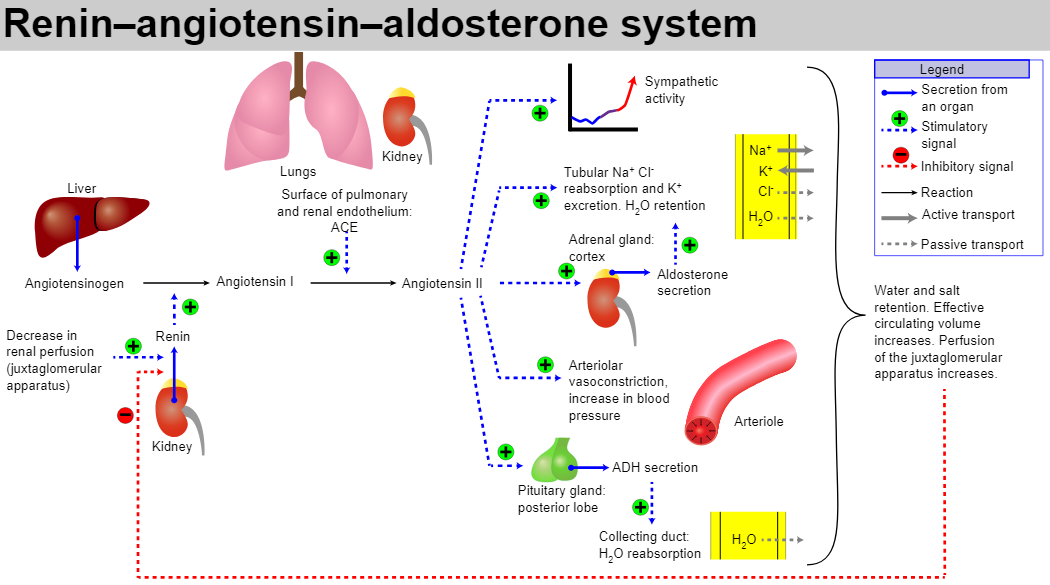 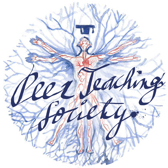 https://www.google.com/url?sa=i&url=https%3A%2F%2Fteachmephysiology.com%2Furinary-system%2Fregulation%2Fthe-renin-angiotensin-aldosterone-system%2F&psig=AOvVaw2yNVqRS_QBrvngeYqlSuzN&ust=1713762121540000&source=images&cd=vfe&opi=89978449&ved=0CAQQjB1qFwoTCMjdnc3D0oUDFQAAAAAdAAAAABAD
The Peer Teaching Society is not liable for false or misleading information…
Adrenal Gland
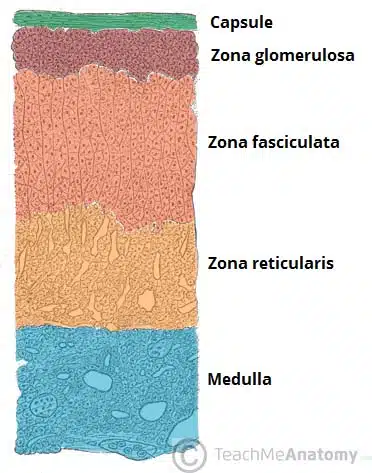 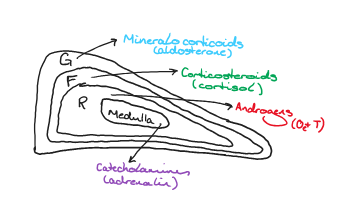 https://teachmeanatomy.info/abdomen/viscera/adrenal-glands/
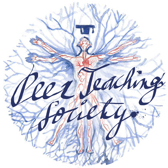 https://www.google.com/url?sa=i&url=https%3A%2F%2Fteachmephysiology.com%2Furinary-system%2Fregulation%2Fthe-renin-angiotensin-aldosterone-system%2F&psig=AOvVaw2yNVqRS_QBrvngeYqlSuzN&ust=1713762121540000&source=images&cd=vfe&opi=89978449&ved=0CAQQjB1qFwoTCMjdnc3D0oUDFQAAAAAdAAAAABAD
The Peer Teaching Society is not liable for false or misleading information…
Pituitary Gland
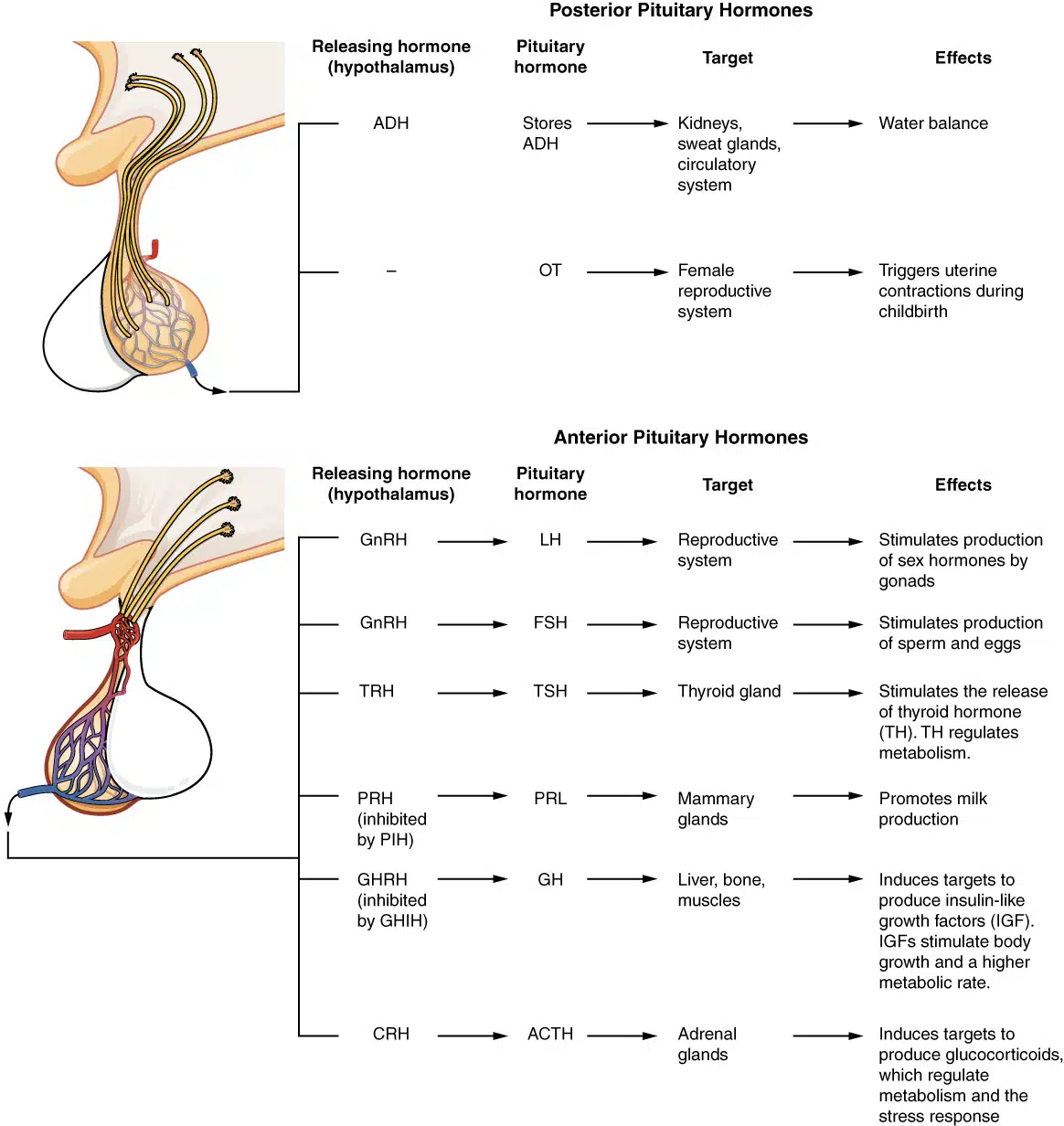 Posterior: ADH, oxytocin

Anterior: GH, FSH, TSH, LH, ACTH, prolactin, melanocyte stimulating hormone
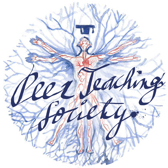 The Peer Teaching Society is not liable for false or misleading information…
Pituitary Gland
GH
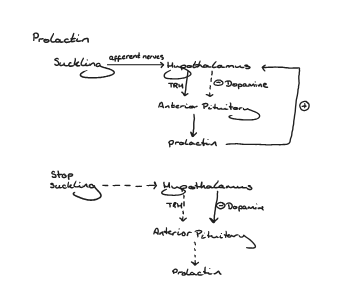 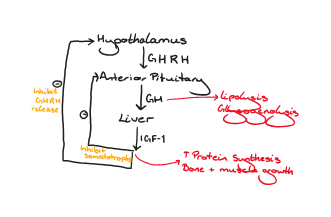 ADH
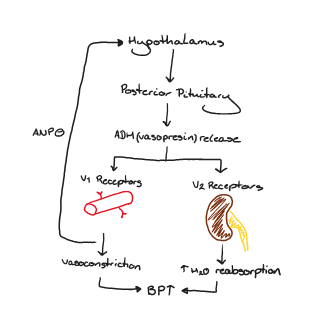 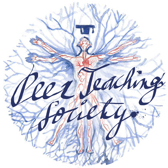 The Peer Teaching Society is not liable for false or misleading information…
Questions
Which of the following is part of the renal response to metabolic acidosis
H+ reabsorption
HCO3- secretion into tubular lumen
Increased production of carbonic anhydrase mediated HPO42- buffer
Increased ammonium secretion into tubular lumen
Where does renin act in the RAAS?
Angiotensinogen and kidney (+ve feedback)
Just angiotensin I
Just Angiotensin II
Angiotensin II and aldosterone
Where is cortisol secreted?
Anterior pituitary gland
Zona fascicularis of adrenal 
Adrenal medulla 
Posterior pituitary
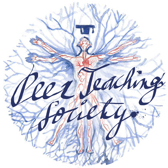 The Peer Teaching Society is not liable for false or misleading information…
Questions
4.     Which of the following is true about ADH?
It’s produced in the anterior pituitary gland
Secretion is stimulated by hypothalamus osmoreceptors detecting plasma osmolarity change
At high concentrations it produces an negative feedback response on itself
It acts on the collecting duct parietal cells to increase expression of sodium channel pumps.
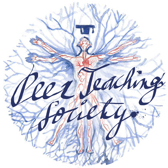 The Peer Teaching Society is not liable for false or misleading information…
Questions
Which of the following is part of the renal response to metabolic acidosis
H+ reabsorption
HCO3- secretion into tubular lumen
Increased production of carbonic anhydrase mediated HPO42- buffer
Increased ammonium secretion into tubular lumen
Where does renin act in the RAAS?
Angiotensinogen and kidney (+ve feedback)
Just angiotensin I
Just Angiotensin II
Angiotensin II and aldosterone
Where is cortisol secreted?
Anterior pituitary gland
Zona fascicularis of adrenal 
Adrenal medulla 
Posterior pituitary
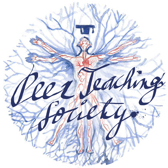 The Peer Teaching Society is not liable for false or misleading information…
Questions
4.     Which of the following is true about ADH?
It’s produced in the anterior pituitary gland
Secretion is stimulated by hypothalamus osmoreceptors detecting plasma osmolarity change
At high concentrations it produces an negative feedback response on itself
It acts on the collecting duct parietal cells to increase expression of sodium channel pumps.
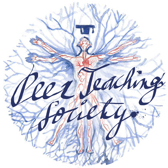 The Peer Teaching Society is not liable for false or misleading information…
Thyroid + Pancreas
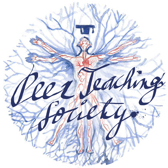 The Peer Teaching Society is not liable for false or misleading information…
Thyroid Gland
T3 and T4: T3 is the active form of the hormone cleaved from T4 (thyroxine - more abundant in cells as a hormone store)
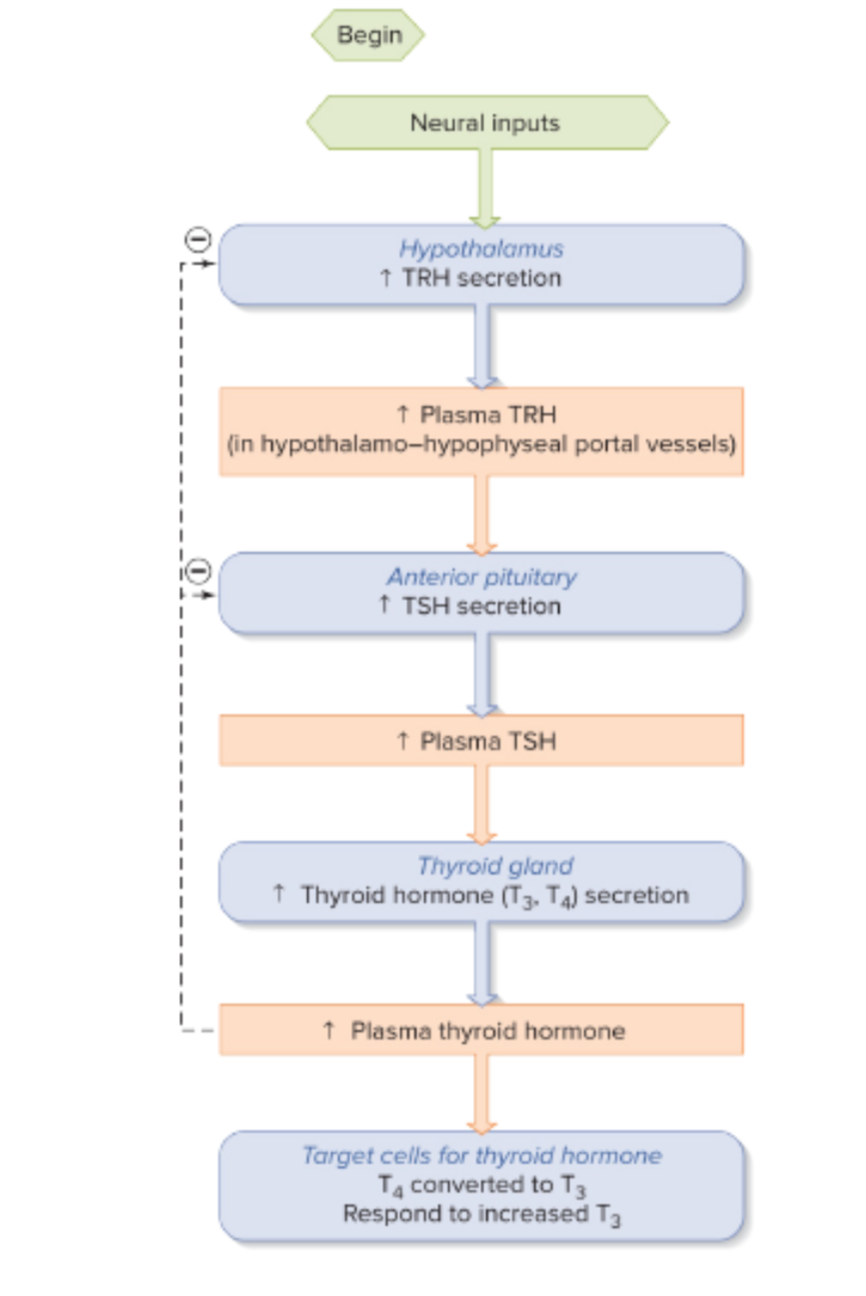 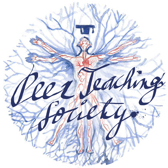 The Peer Teaching Society is not liable for false or misleading information…
Thyroid gland - Thyroxine synthesis
Iodine trapping (co-transported into follicle with Na+, into the colloid by Cl-/I- membrane protein pendrin
Organification of iodine (in the colloid, iodine is added onto thyroglobulin protein using enzyme thyroid peroxidase → T3)
Hormone secreted by endocytosis into the blood
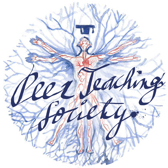 The Peer Teaching Society is not liable for false or misleading information…
Thyroid Gland - Thyroxine function
→ Regulates metabolism

Increases beta-receptor expression in the heart: HR, CO, SV all increases
Simulates respiratory centre to increase oxygenation 
Increase development of skeletal fast-twitch muscles (type II)
Increases metabolic rate (glucose reabsorption, gluconeogenesis, lipolysis, body temp, carbs)
Neonate growth (brain + body)
Fertility + menstruation
Mood
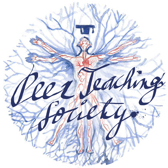 The Peer Teaching Society is not liable for false or misleading information…
Endocrine pancreas
2 cell types: Islets of Langerhans alpha or beta cells

Beta cells: Insulin production
→ Hormone that increases the expression of specific glucose transporters (e.g. GLUT-4 in muscle + adipose) on the plasma membrane thereby increasing the uptake of glucose (and AA) by cells.
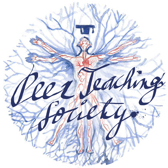 The Peer Teaching Society is not liable for false or misleading information…
Endocrine pancreas
Increased Plasma insulin:
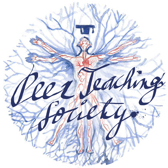 The Peer Teaching Society is not liable for false or misleading information…
Endocrine pancreas
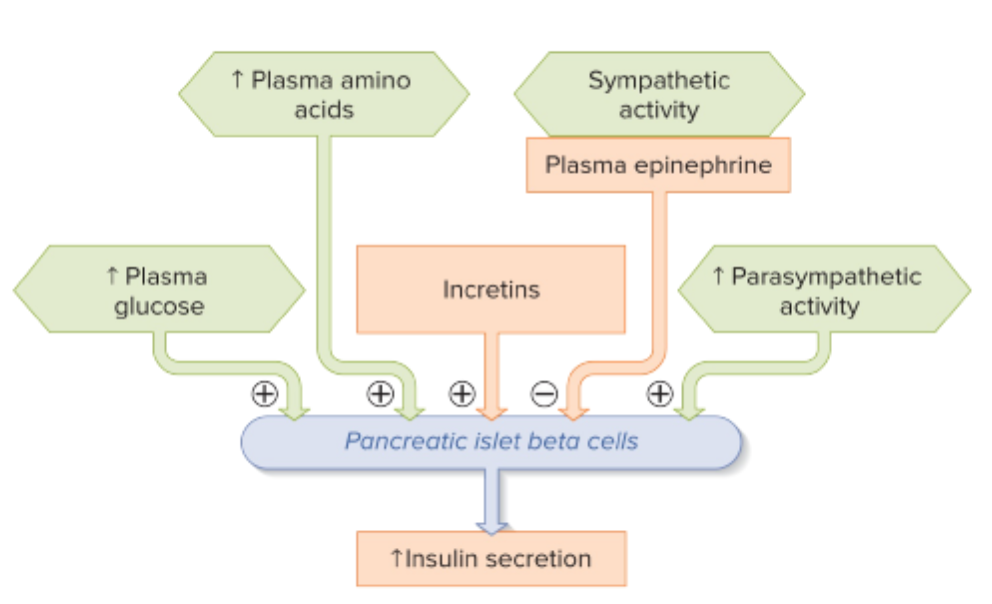 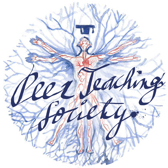 The Peer Teaching Society is not liable for false or misleading information…
Questions
If someone has had decreased thyroxine levels since teen-age, what feature would you NOT expect to see?
Low mood
Weight gain
Amenorrhea
Short stature 
True or false: thyroid hormones have a negative feedback cycle on the anterior pituitary and hypothalamus 
Name a specific glucose transporter that insulin acts on
If there is a high insulin concentration in the blood, what response would you expect to happen in muscle cells?
Decreased ketone production
Decreased glycogen synthesis
Increased plasma glucose levels
Increased amino acid uptake by cells
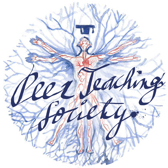 The Peer Teaching Society is not liable for false or misleading information…
Questions
If someone has had decreased thyroxine levels since teen-age, what feature would you NOT expect to see?
Low mood
Weight gain
Amenorrhea
Short stature 
True or false: thyroid hormones have a negative feedback cycle on the anterior pituitary and hypothalamus True
Name a specific glucose transporter that insulin acts on  GLUT-4
If there is a high insulin concentration in the blood, what response would you expect to happen in muscle cells?
Decreased ketone production
Decreased glycogen synthesis
Increased plasma glucose levels
Increased amino acid uptake by cells
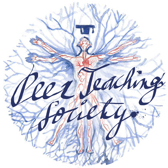 The Peer Teaching Society is not liable for false or misleading information…
Thank you for listening!
We have covered: 
Renal processes and nephron physiology
Acid/base balance
RAAS
Adrenal gland
Pituitary gland
Thyroid gland
Endocrine pancreas
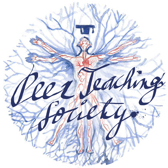 The Peer Teaching Society is not liable for false or misleading information…
Feedback
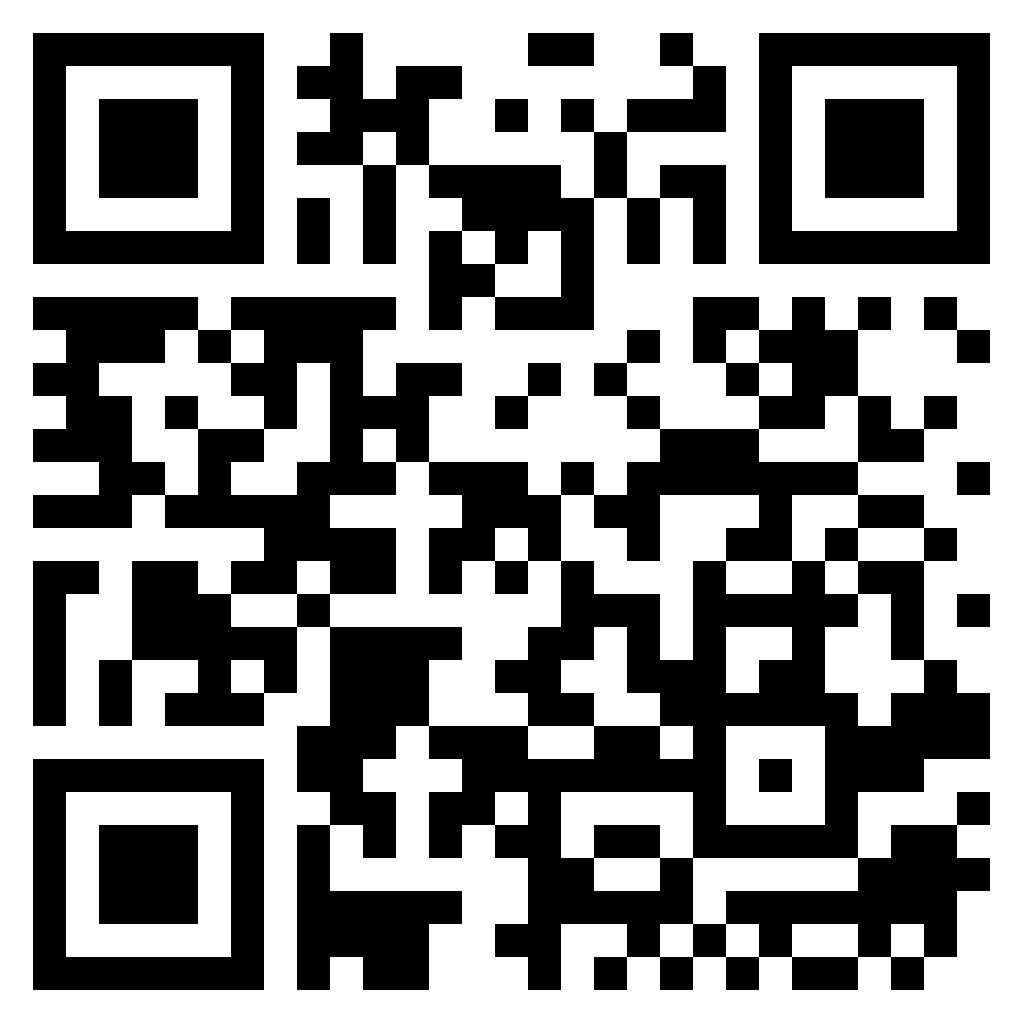 https://forms.gle/PxQg4yFBHK2aA1xj7
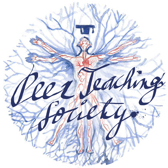 The Peer Teaching Society is not liable for false or misleading information…
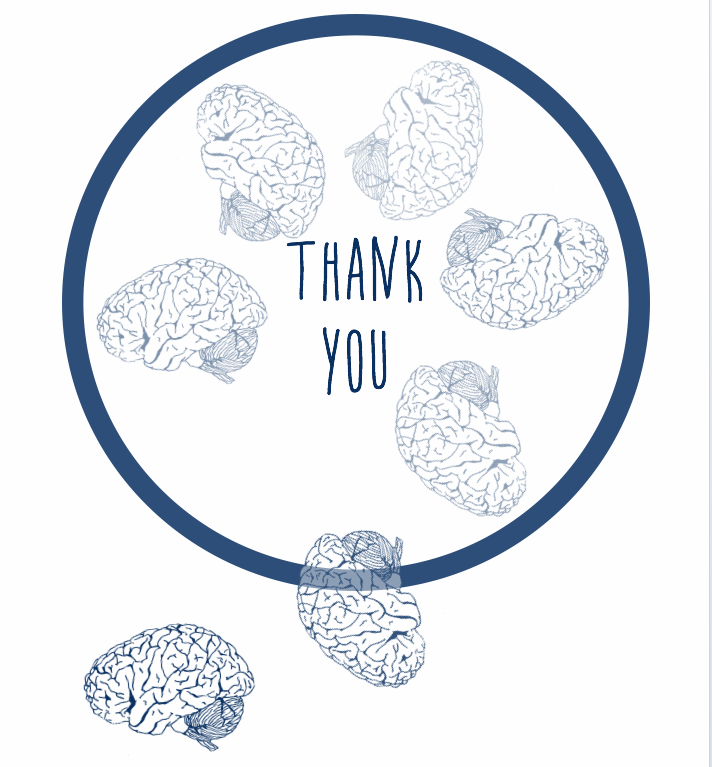